安藤至大 著『ミクロ経済学の第一歩（新版）』有斐閣
サポートページ（リンク）
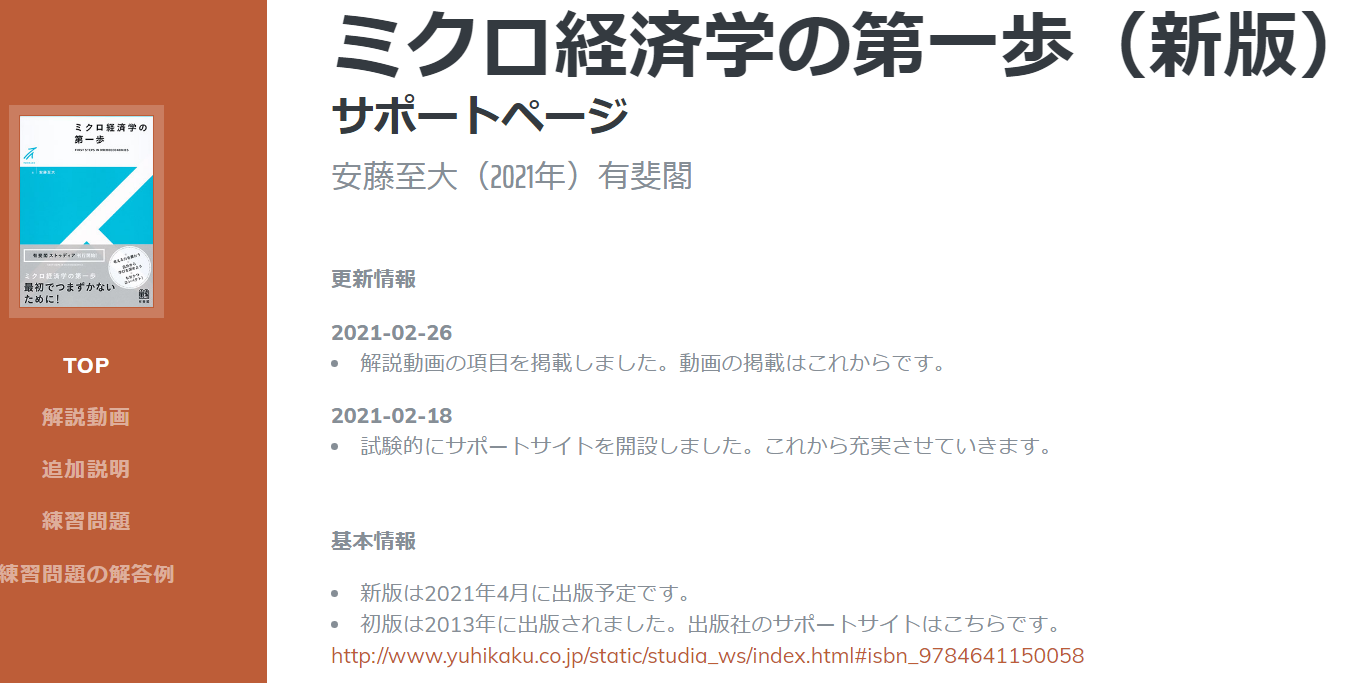 第4章
市場均衡と効率性完全競争市場が持つ望ましい性質とは？
図 4. 1　需要曲線と供給曲線
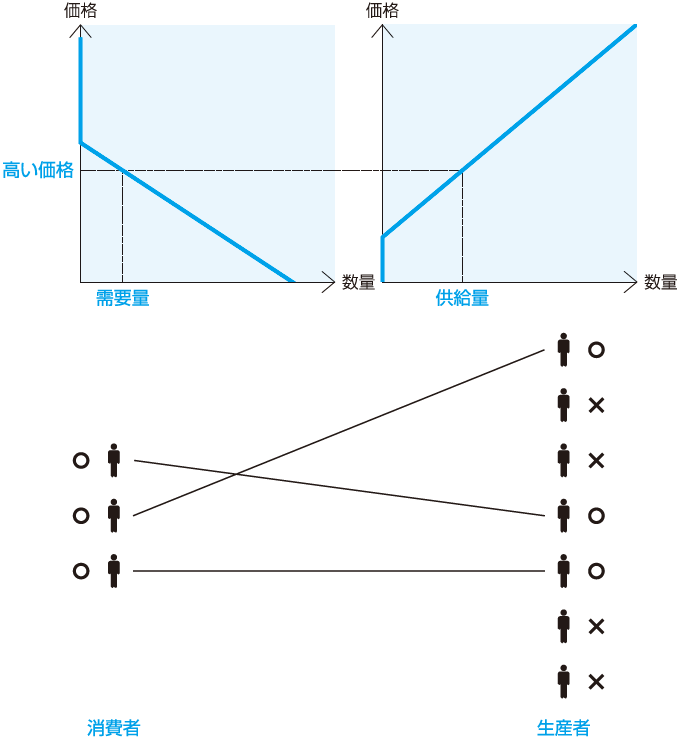 図 4. 2　均 衡 価 格
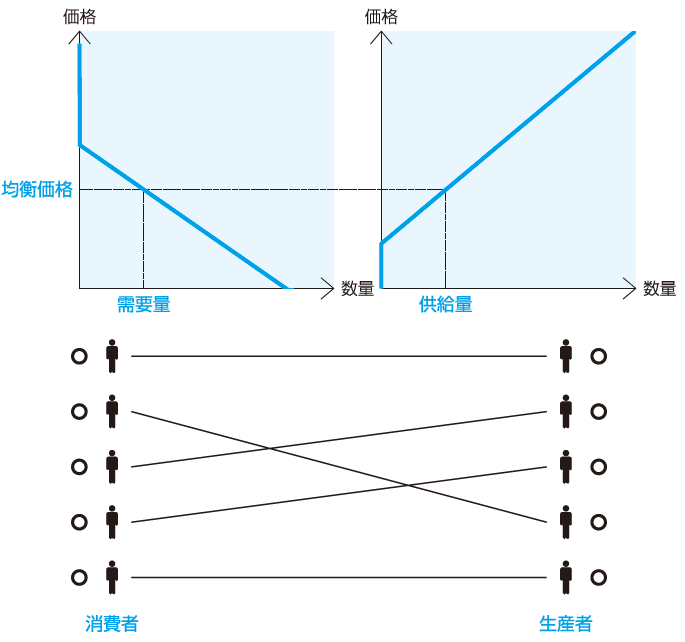 図4.3 二つの図を重ね合わせる
図4.4 均衡価格
図4.5 喫茶店のコーヒーに対する価格と需要量の関係
図4.6 消費者余剰